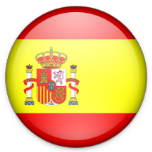 Purpose & Values Activation - Spain
Second Half 2017
P&V Activation
P&V Activation
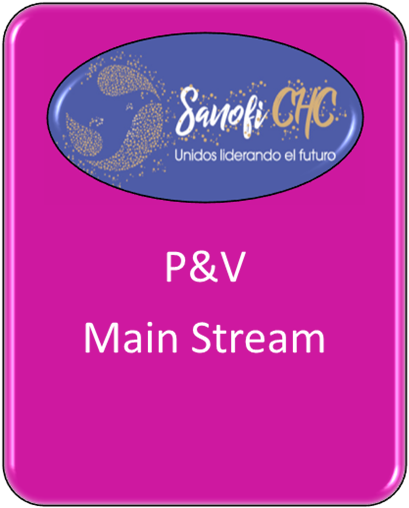 ACTIVITY
Develop a Main Stream Concept based on the P&V for the 1ST National Sales Conference once the whole CHC Integration was completed & One Sales Force 
MAIN GOALS
Empower the new CHC division  by strengthening the sense of unity through the P&V.
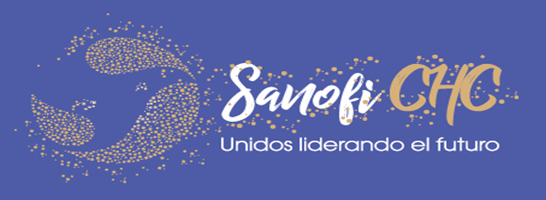 Each of the “dots” that built the Main Stream Logo represent the integration of the best CHC Team
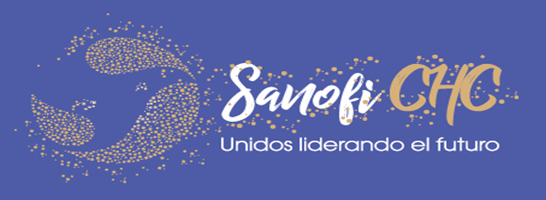 Main Stream Logo
Together Leading The Future
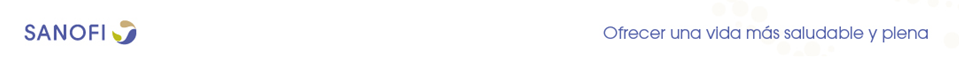 Purpose
Serve Healthier & Fuller Lives
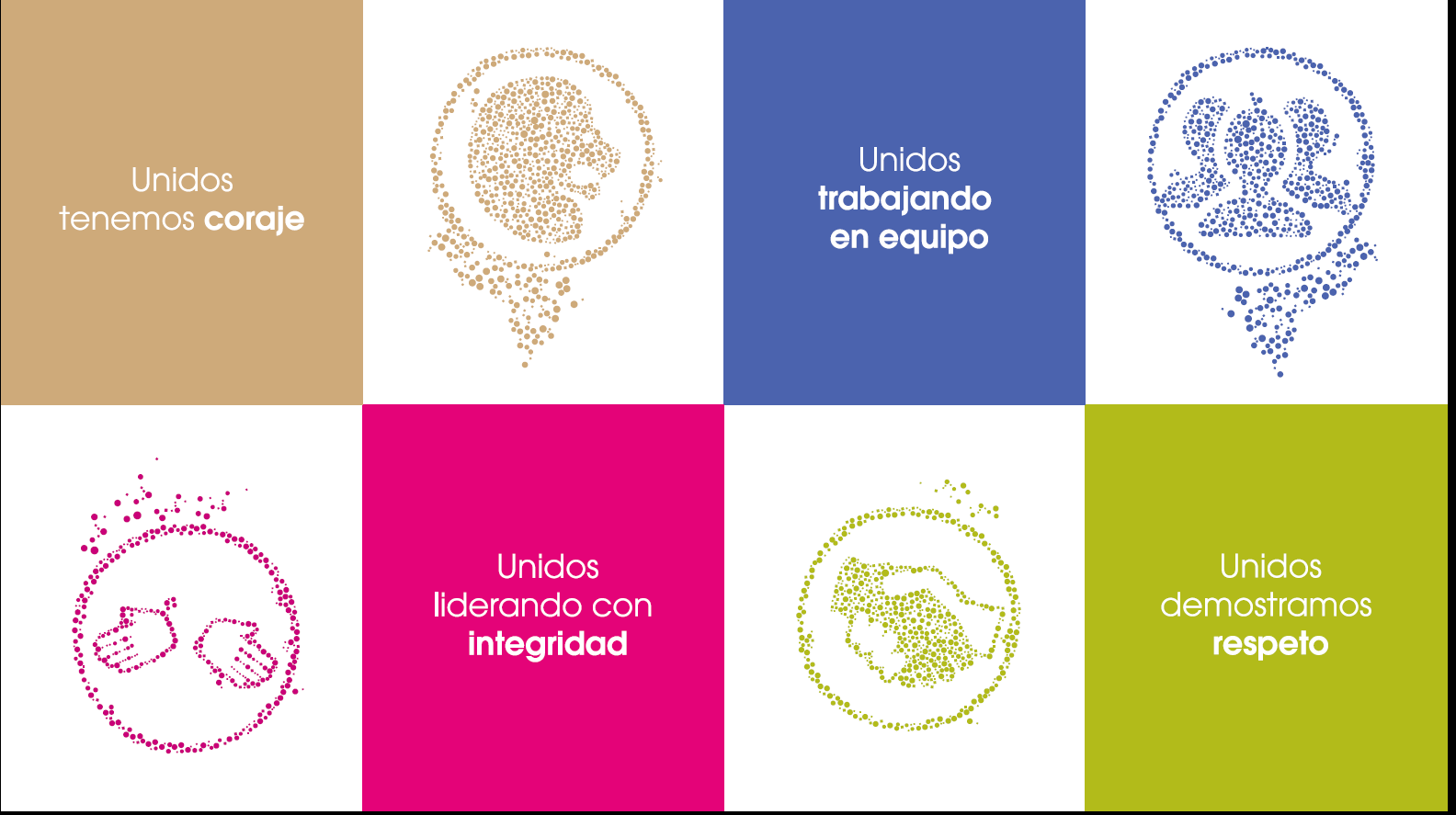 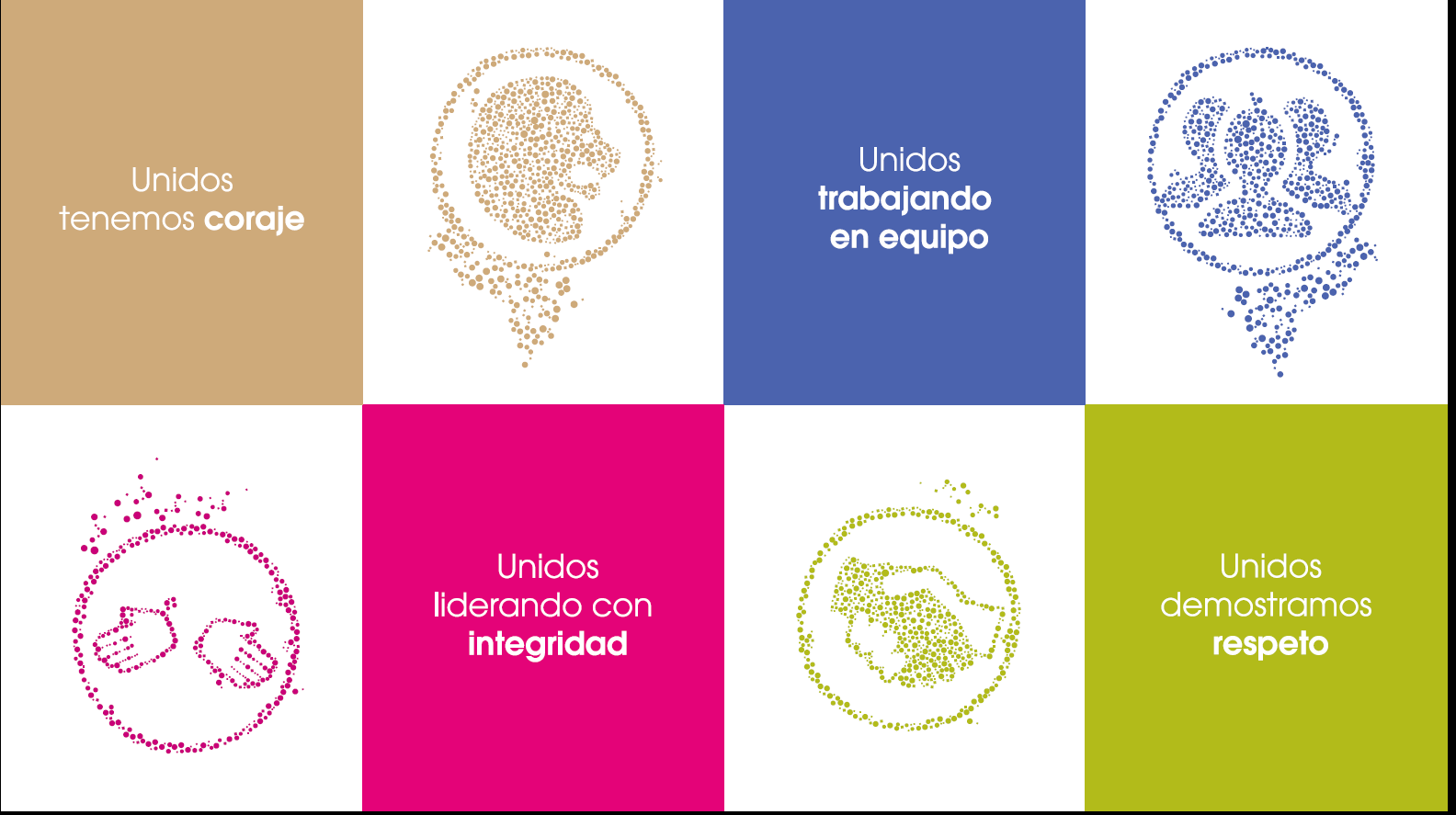 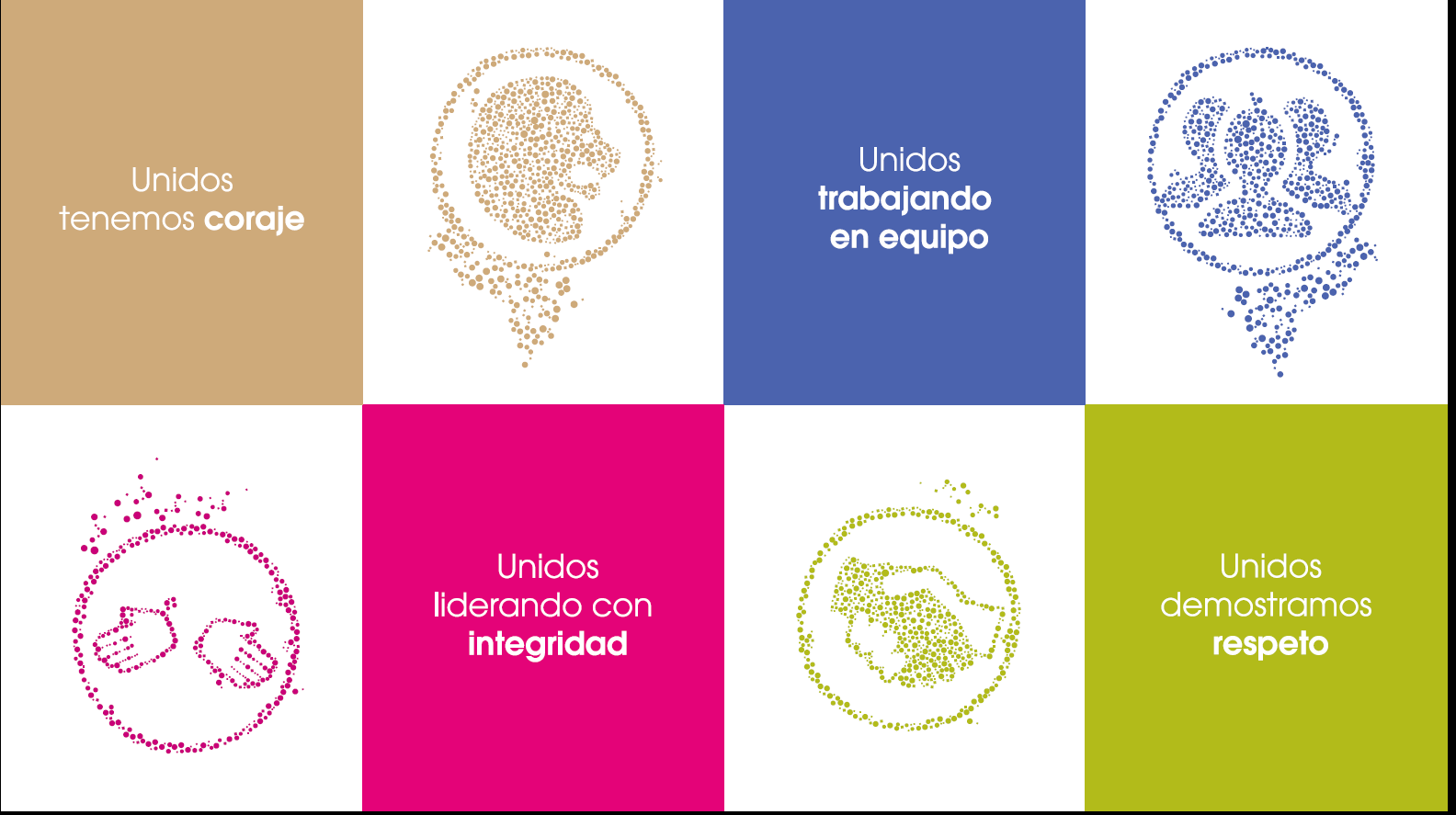 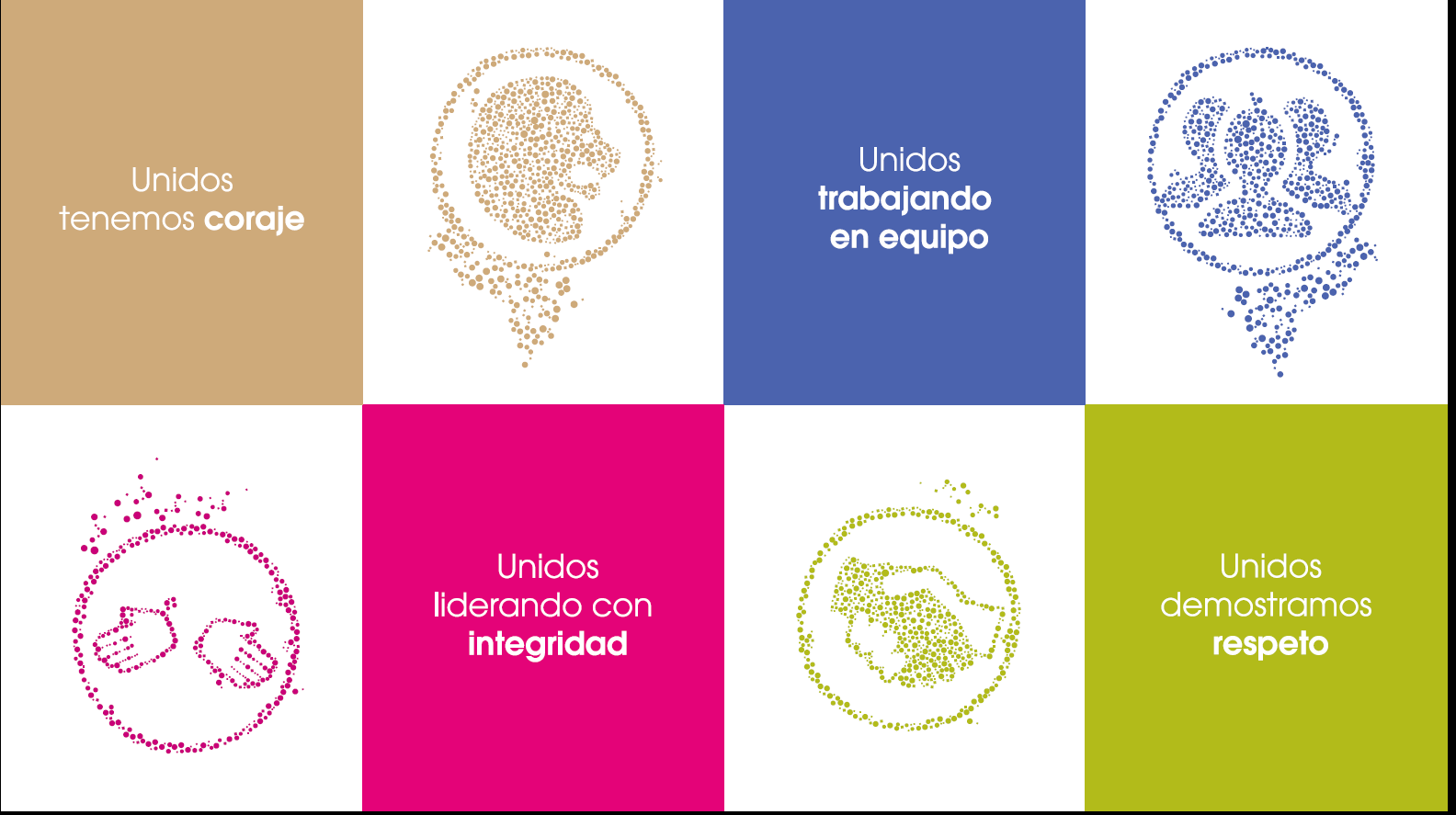 Values
Integrity
Courage
Respect
Team Work
P&V Activation
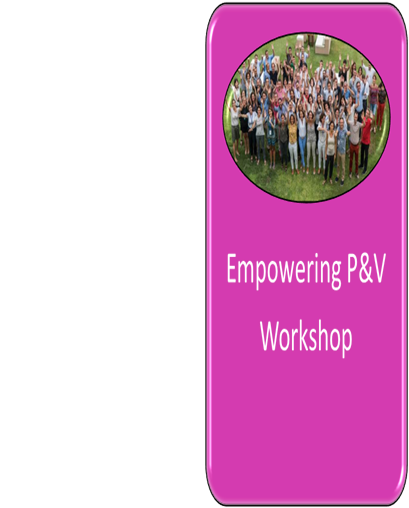 ACTIVITY
Workshop to empower P&V through the whole CHC organization & Business Partners/ Transversal Teams
MAIN GOALS
Generate an environment that encourages  the transmission of the Purpose & Values : Teamwork, Respect, Integrity, Courage
• Link values ​​with the team 
• Visualize the 4 values ​​to get them internalized
• Identify specific situations where values have been and could be lived in our daily life 
• Work as a team to fully live the P&V
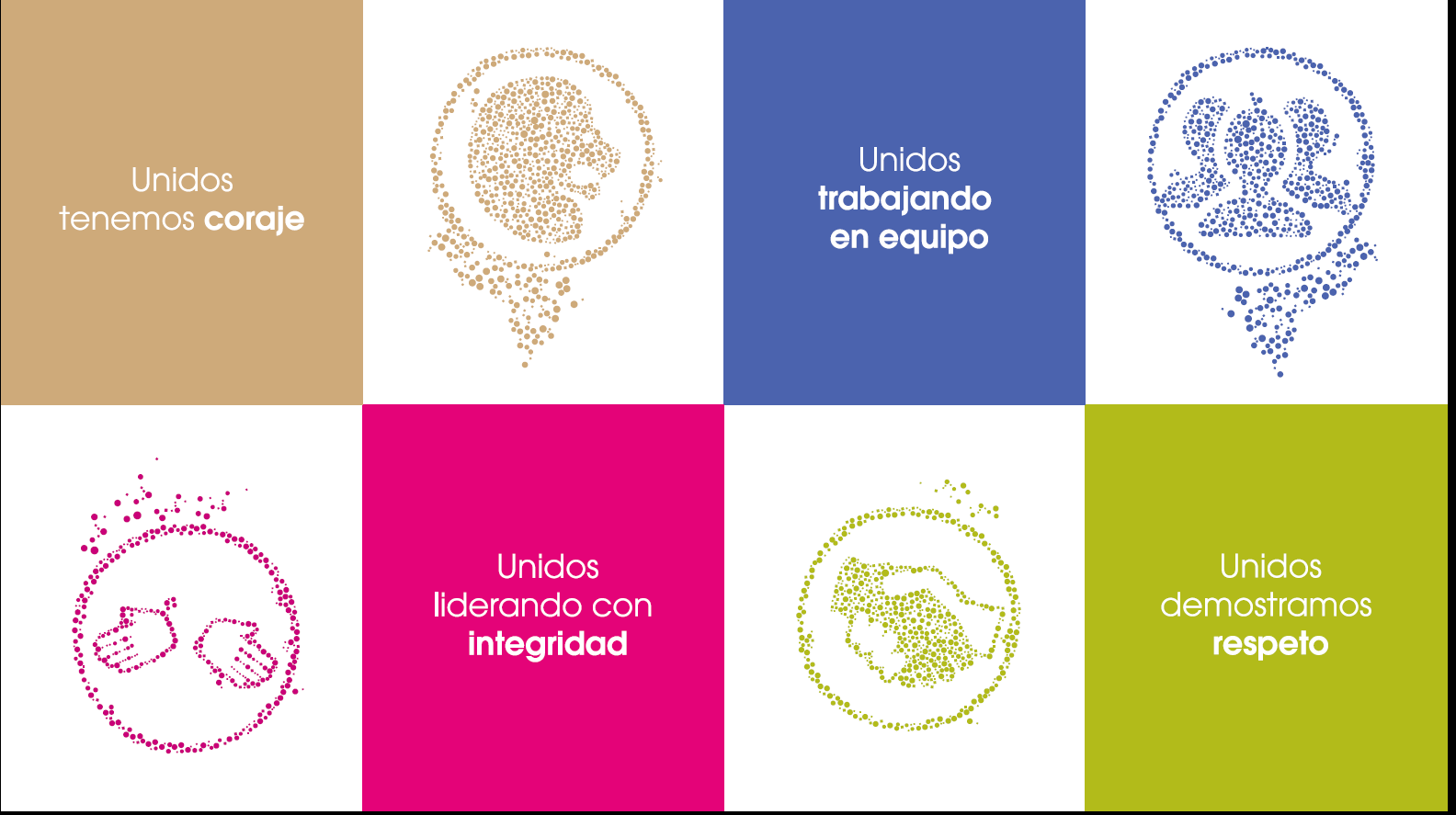 EMPOWERING VALUES WORKSHOP
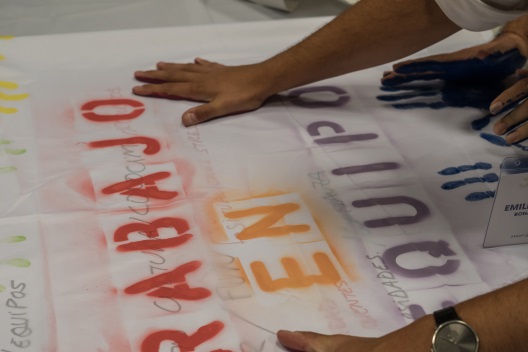 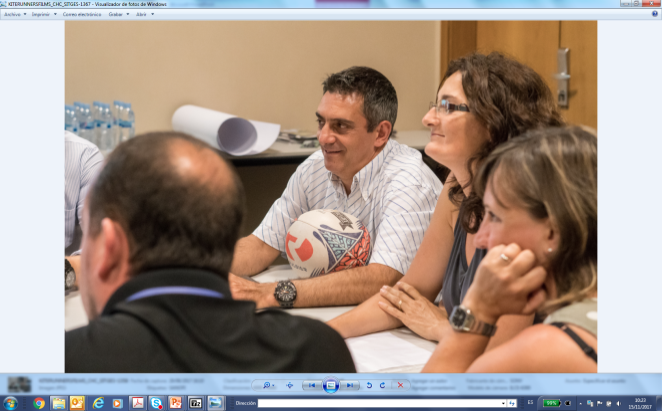 Workshop Dynamic
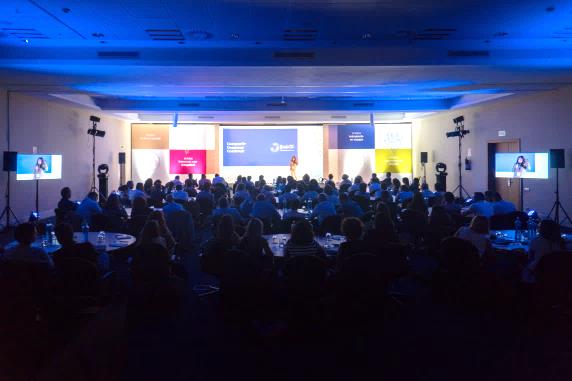 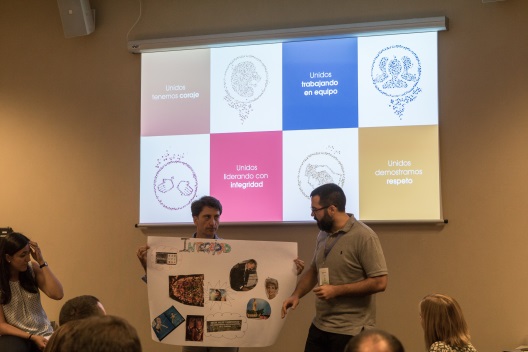 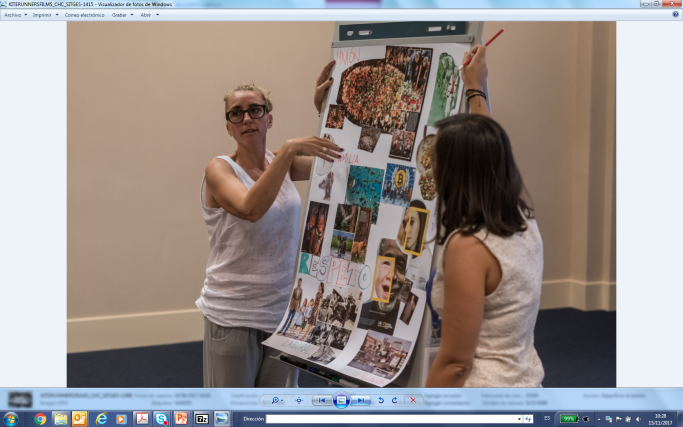 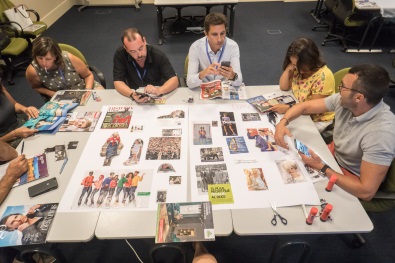 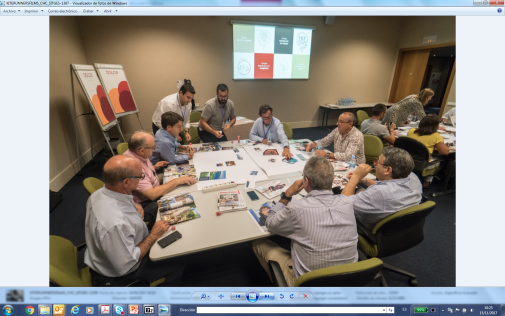 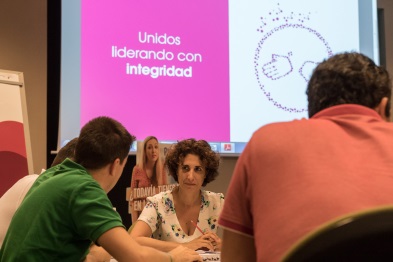 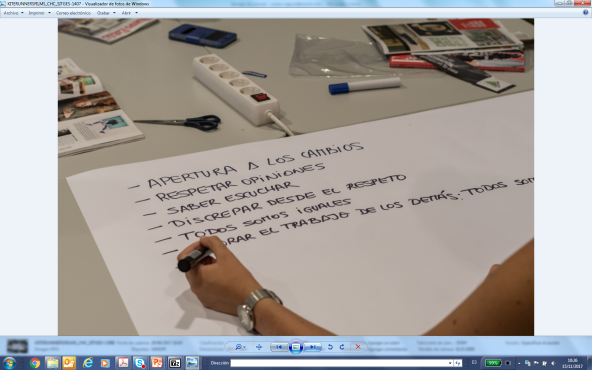 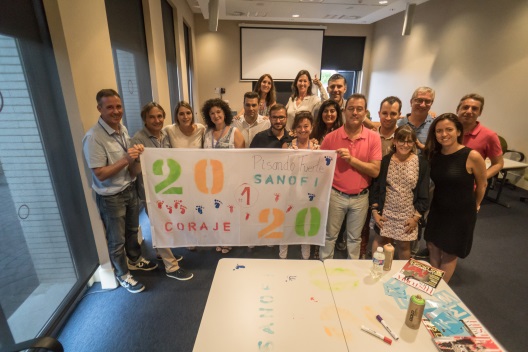 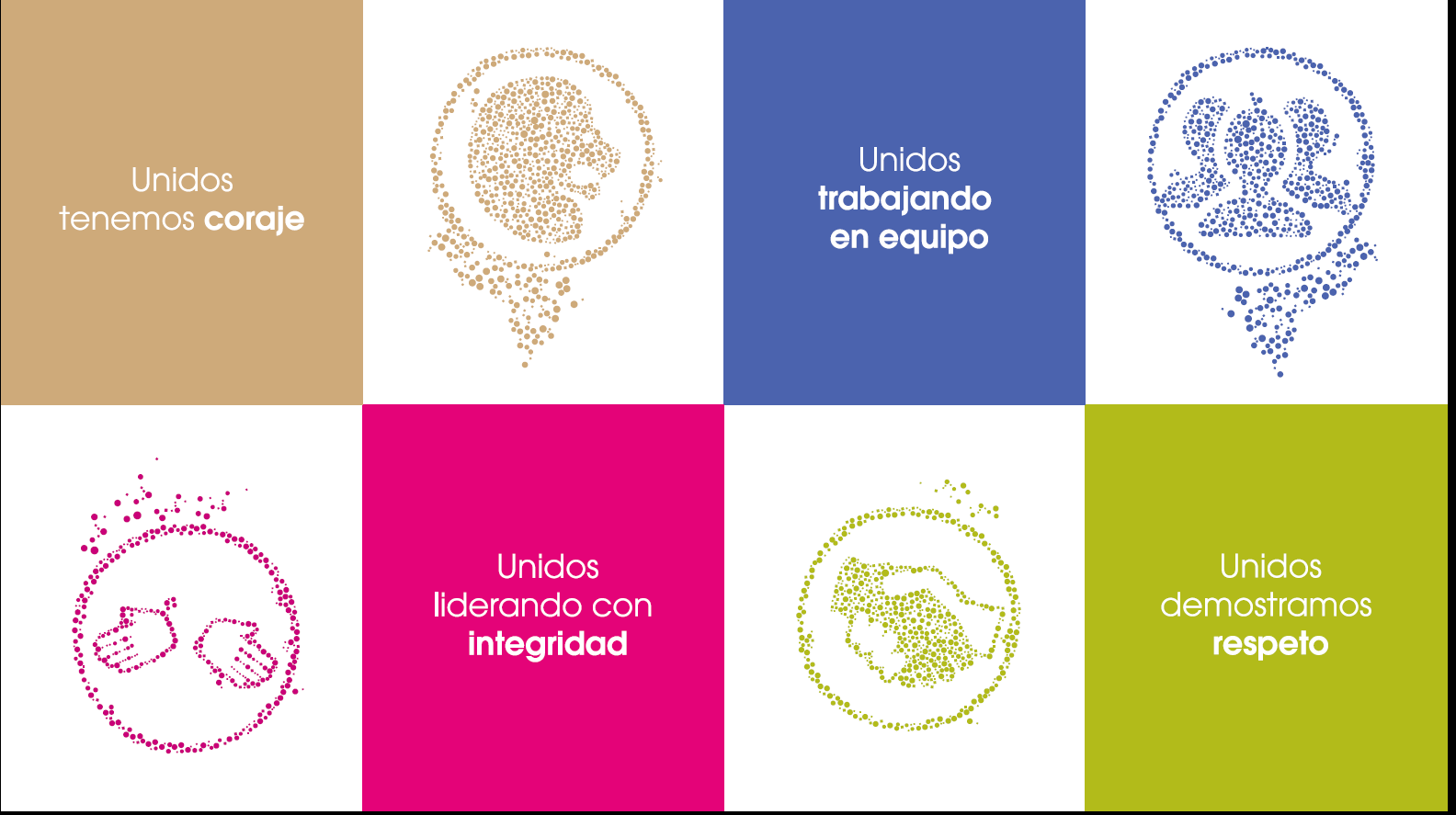 Workshop Output  Value Flags
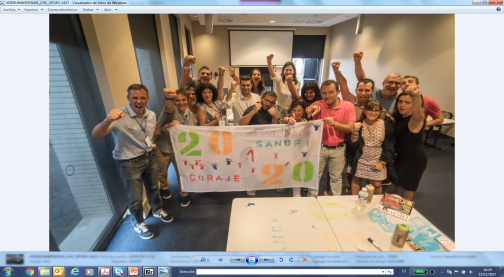 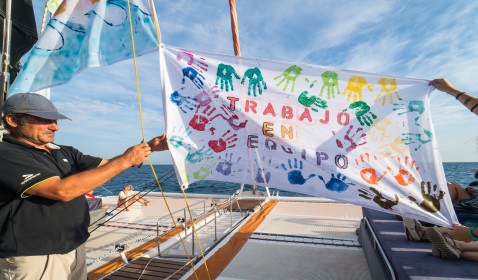 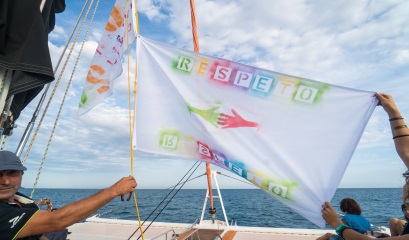 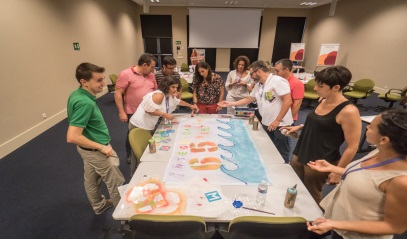 Sailing Together
Our Values should guide our course from now on. In this journey that we undertake as a new team, we navigate together being guided by our P&V.
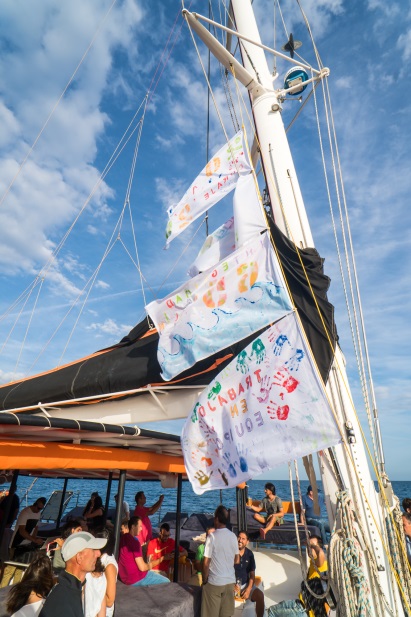 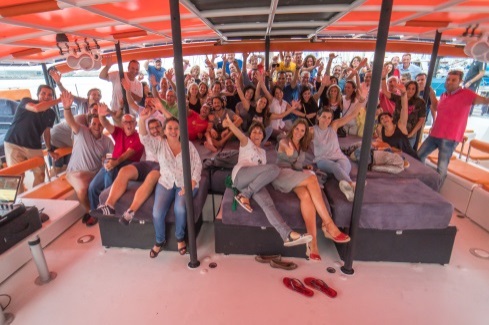 P&V Activation
ACTIVITY
Cooking Contest
MAIN GOALS
Integration of the CHC business - One Sales force
Create links between the team
Bring alive the P&V: 
Team Work
Respect
Courage
Integrity
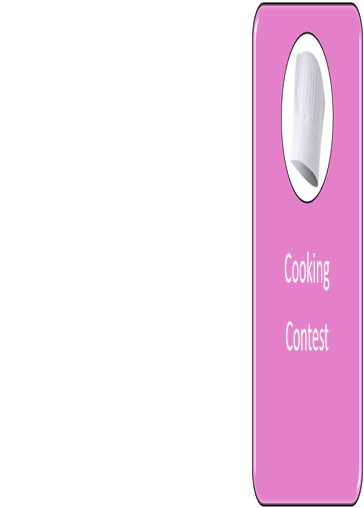 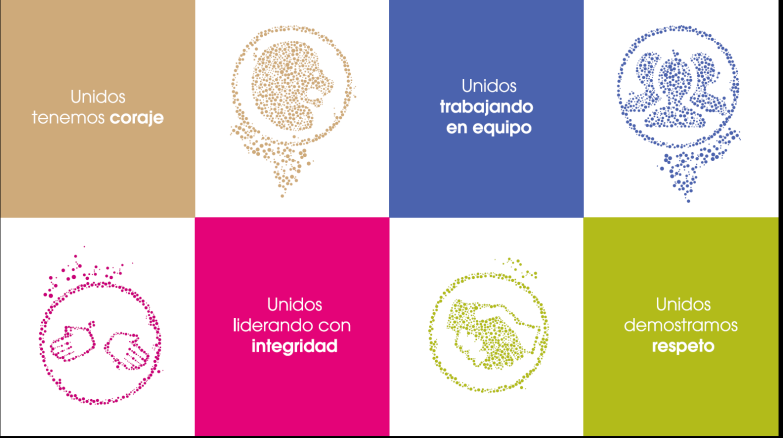 TEAM WORK COOKING CONTEST
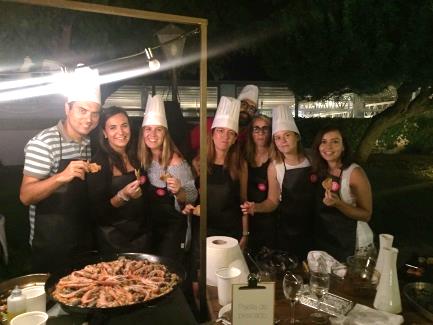 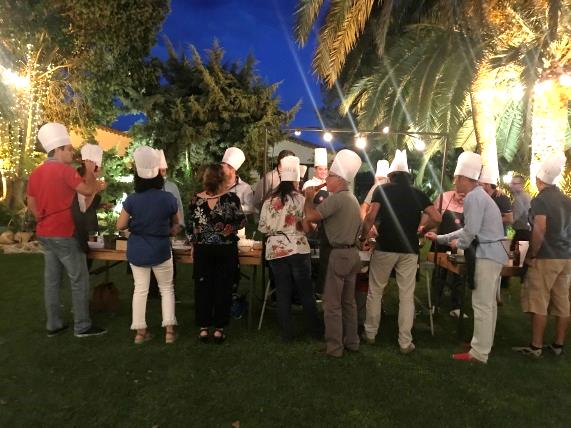 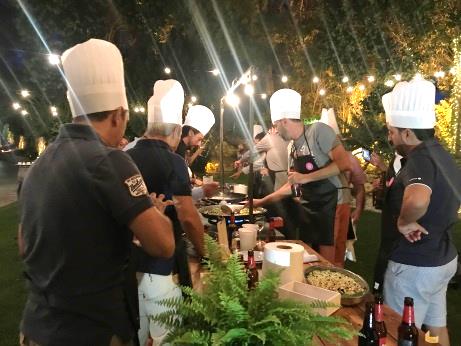 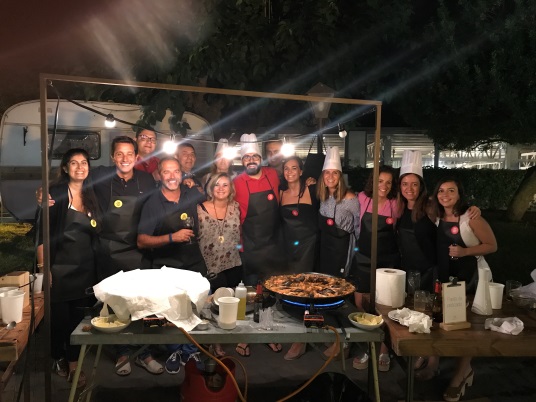 P&V Activation
ACTIVITY
Secret Santa – Christmas Lunch
MAIN GOALS
Get ready for Christmas celebrating all together – Team Work & Respect
Secret 
Santa
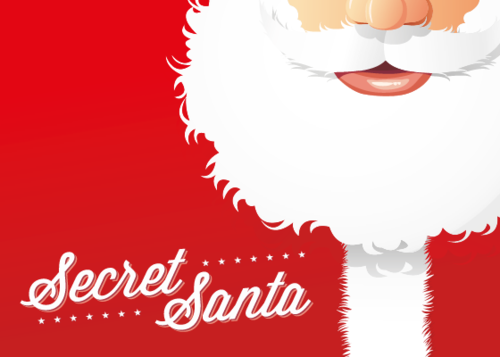 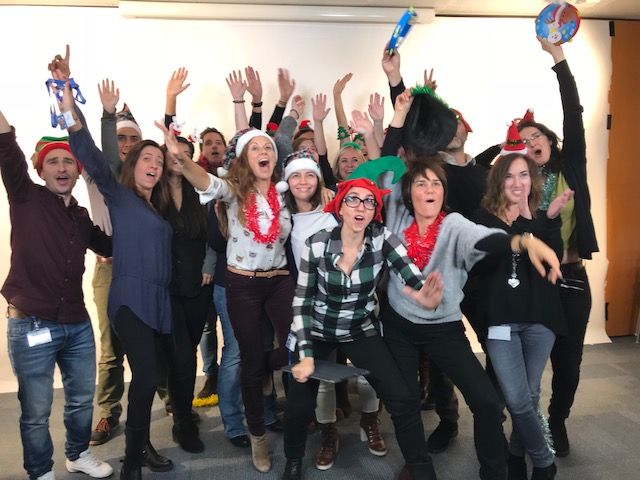 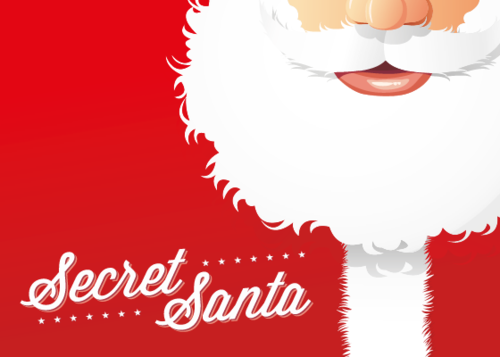 Stealing Secret Santa- Exchange Christmas presents in a particular way “Stealing Santa”: 
Opening And Stealing  
Each player must open an unopened gift or steal from previously opened gifts, empowering the value of Respect by respecting each others decisions.
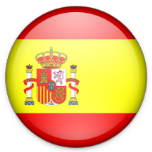 Purpose & Values Activation - Spain
November 2017